Особенности уклада жизни сибирских крестьян
Земледелие
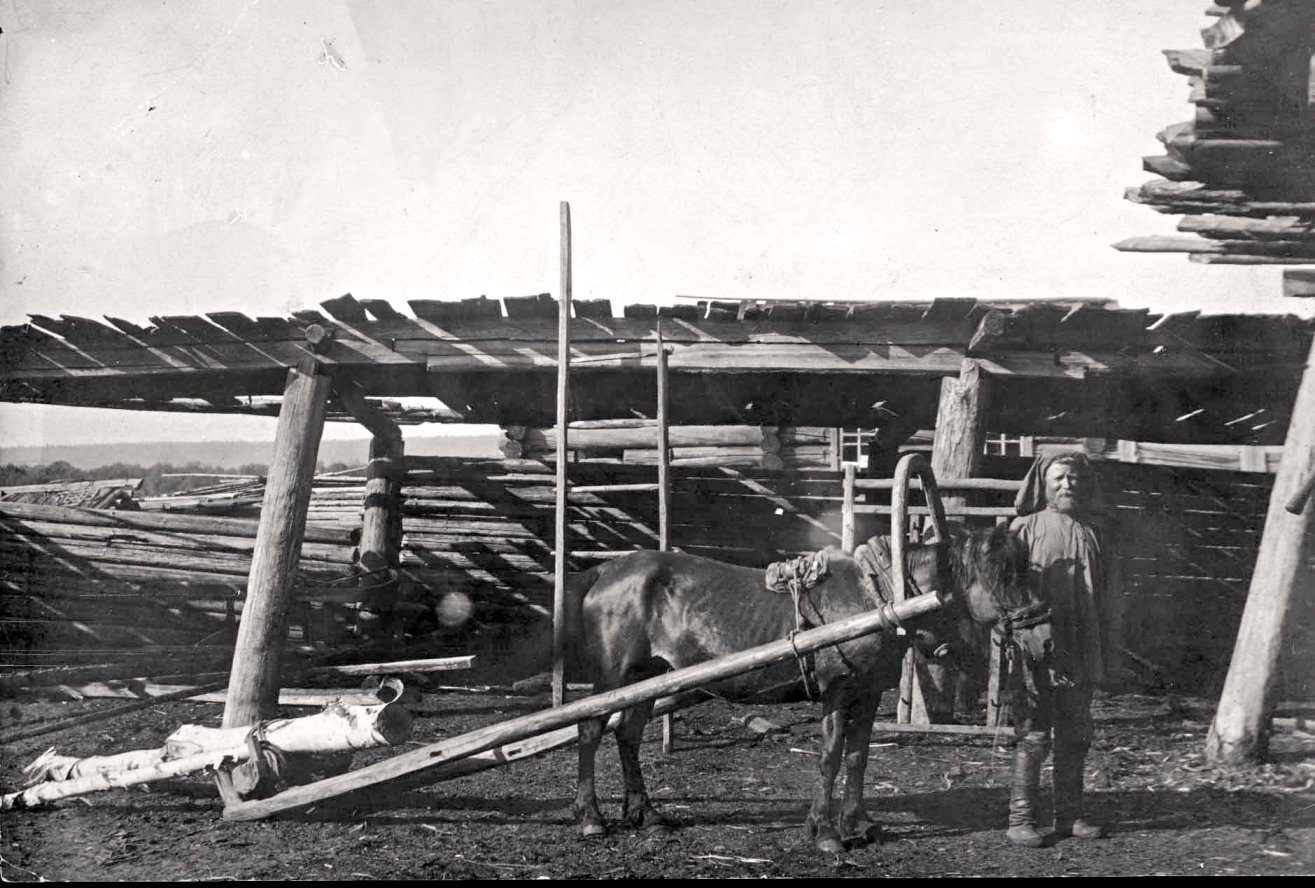 Сеяли в основном озимую рожь и овес. В Балахтоне под посевами было занято 471 десятина земли. В Шадрино, где были черноземные почвы выращивали также пшеницу. Неистощенные плодородные почвы давали сравнительно высокие урожаи -40-50 пудов с десятины. Пашню  обрабатывали железными плугами и деревянными бороздами. Кое-где деревянной сохой «Андреевна»
Агротехника
В Балахтоне быо:
1 Сортировка
14 жнеек
11 молотилок
15 веялок
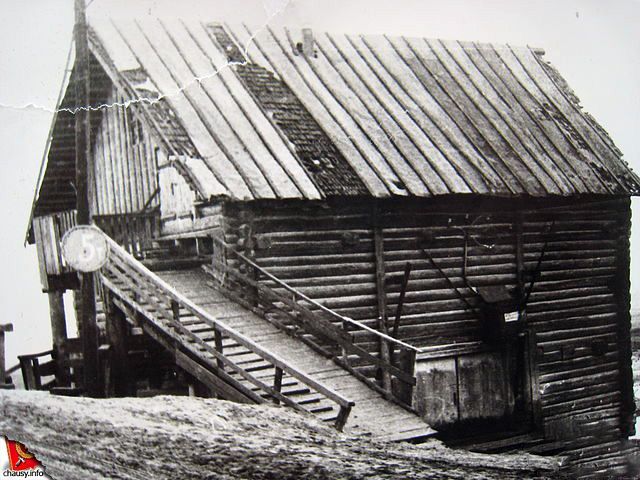 Коса-горбуша
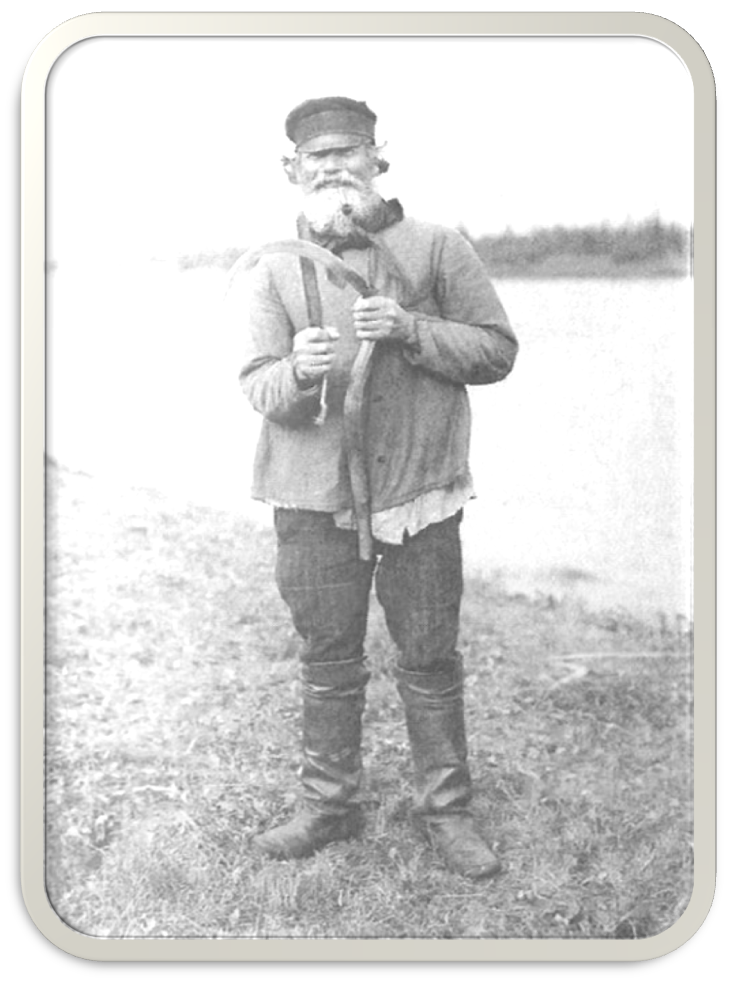 Убирали урожай серпами и косами-антоновками со специальными граблями на них.
Животноводство
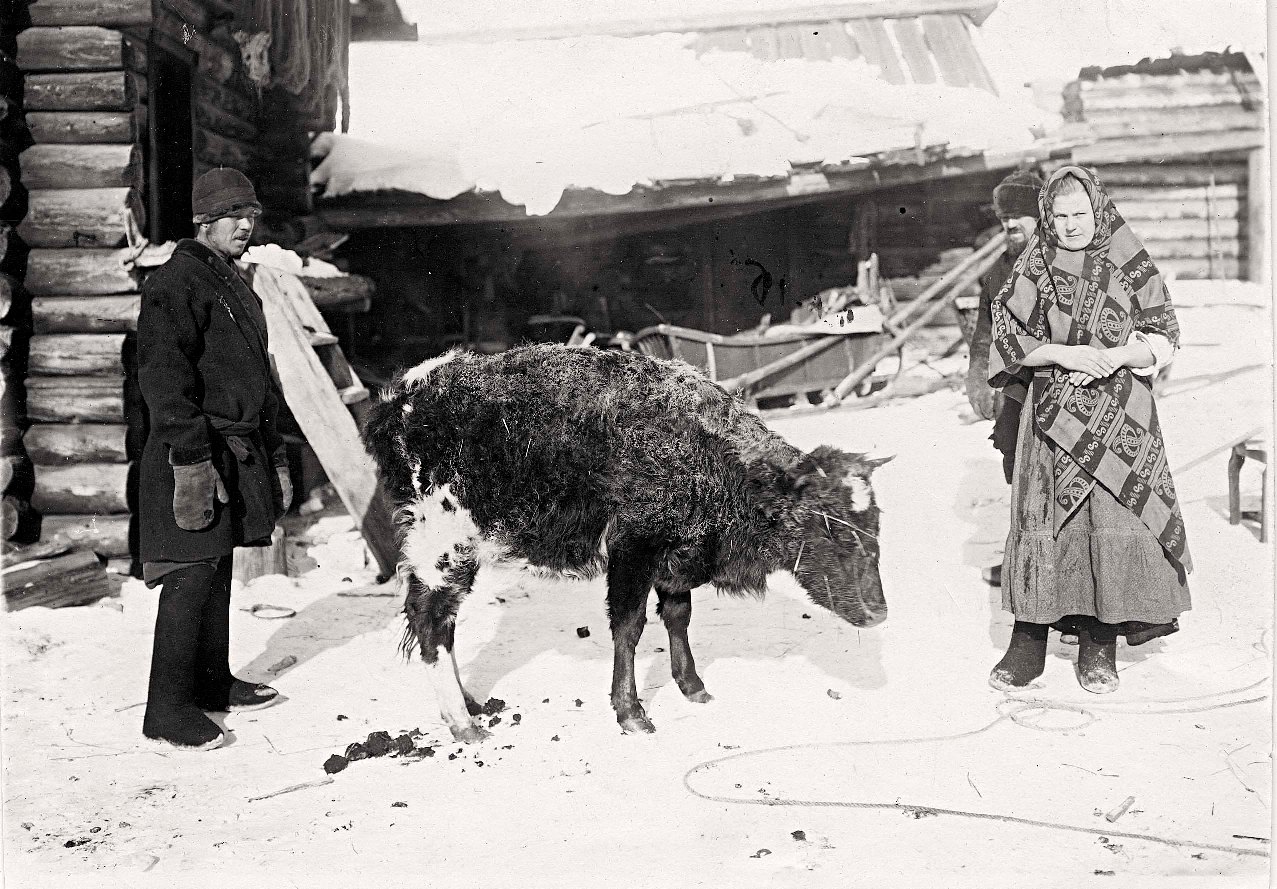 В хозяйстве было по 2-4 коровы, однако молока они давали мало, т.к. сено, овес, муку – все лучше корма  давали лошадям, а коровы довольствовались соломой. Свиней было много ( в Балахтоне около 500 ).
Кроме этого держали домашнюю птицу, в богатых хозяйствах - овец
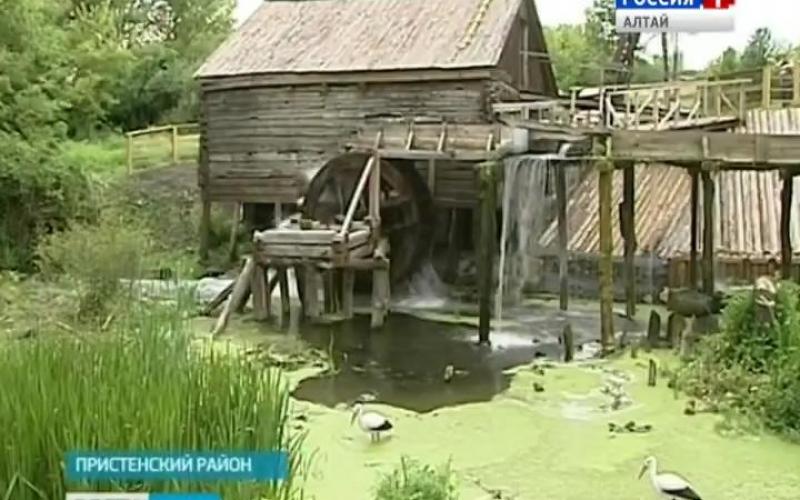 Зерно молотили на мельницах. В Шадрино на речке Амалушке стояло 12 мельниц, 5 из них были коллективными ( артельными, принадлежащими 50 хозяйствам). В Козульке в начале 20 века была построена паровая мельница.
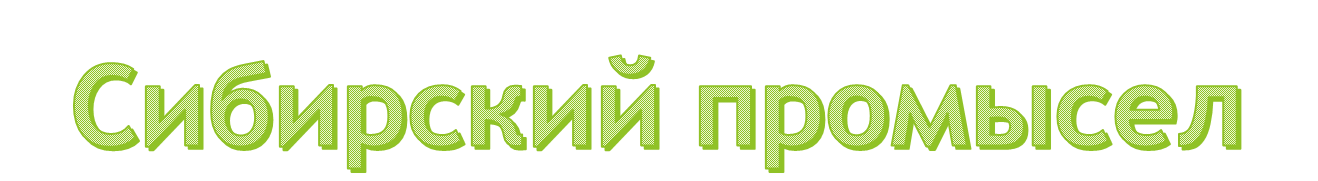 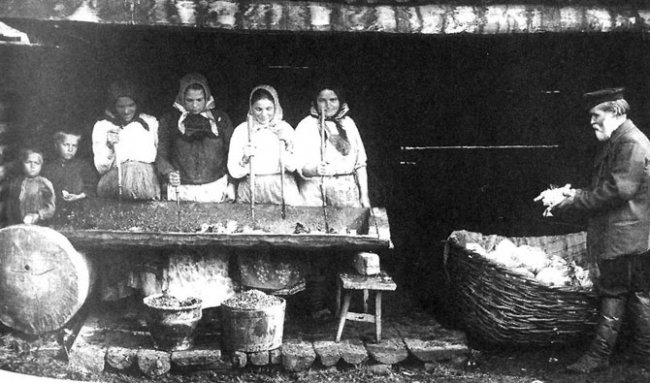 Огородничество развито слабо. Выращивали капусту, некоторые корнеплоды. «Огурцы родятся скудно… А в горах Кемчугских, т. Е. на переезде из Ачинска в Красноярск. От села Чернореченского до Малого Кемчуга совсем не родятся, чему виной возвышенность хребта… Садоводства нет решительно»
Неплохо было поставлено пчеловодство. Пасеки насчитывали до 40 ульев. «Мед превосходного качества, бел как липец и по большей части крупчатый, но не имеет аромата»
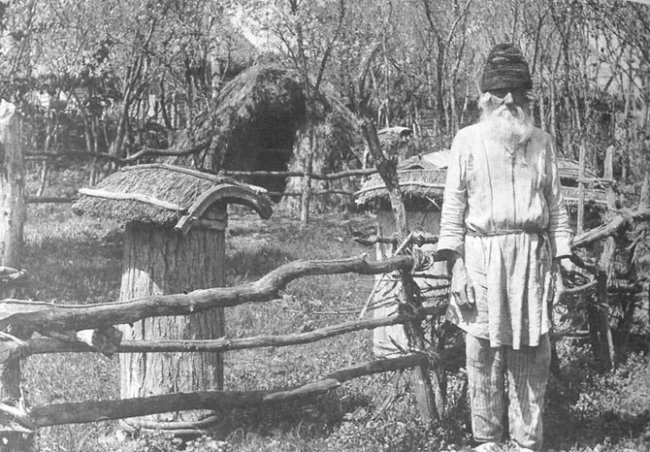 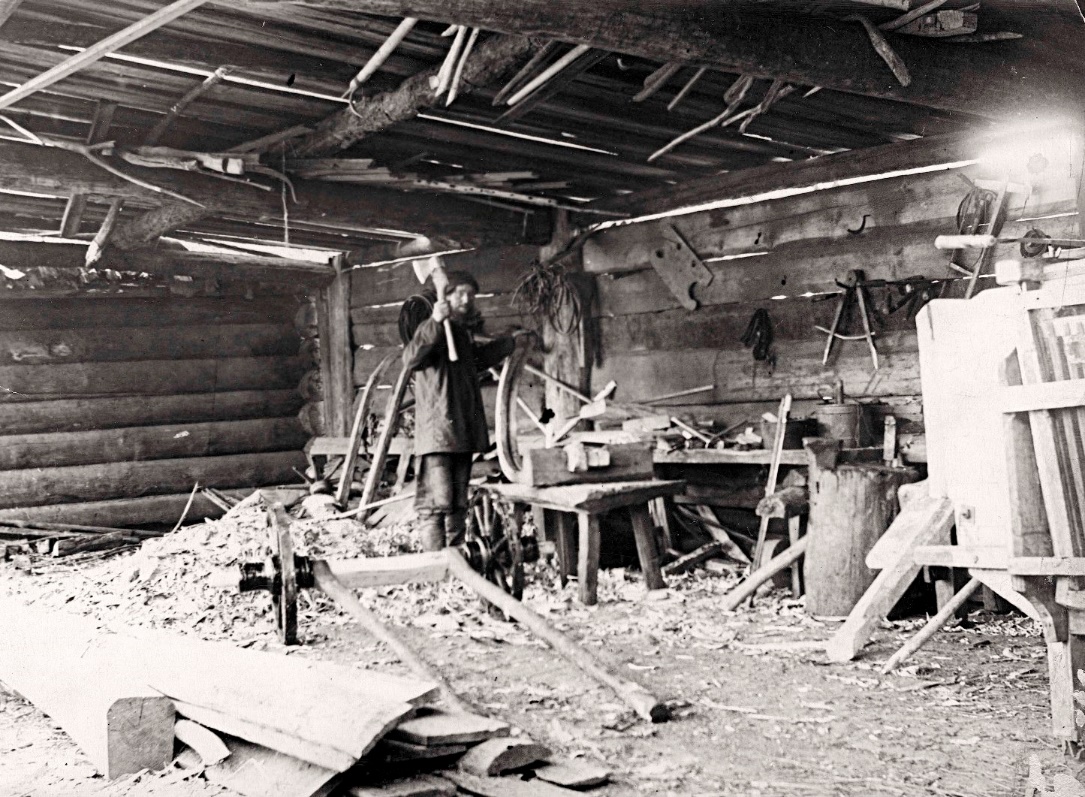 Многие бедняки и даже часть маломощных середняков в качестве источника жизни использовал ремесла и промыслы. Так балахтонец Х. Параксин, имея 1 лошадь, занимался изготовлением саней, телег, дуг.
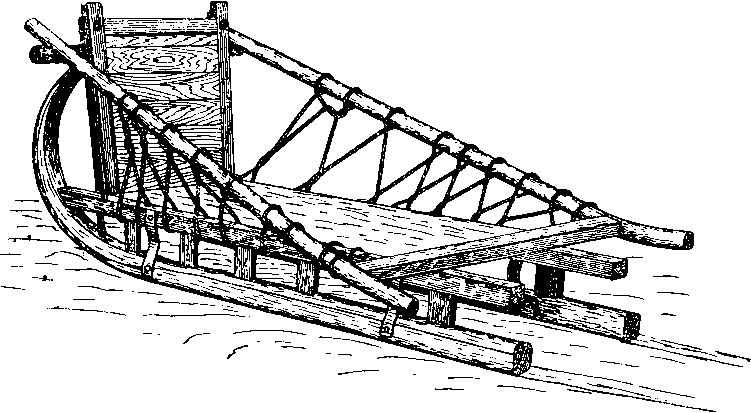 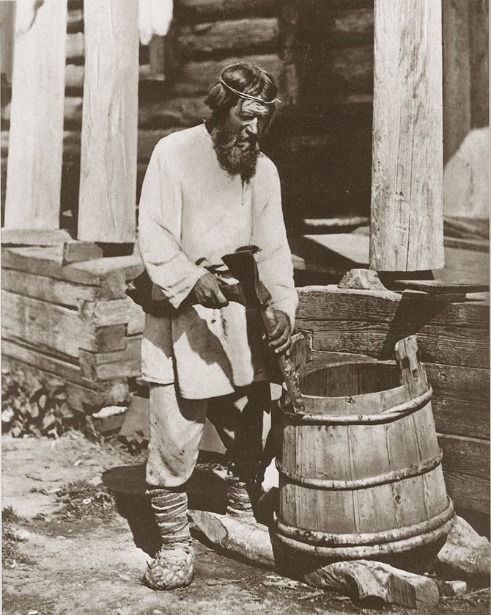 С. Бармин делал кадки
На территории Балахтона было 2 кустарных предприятия – кирпичный и кожевенный заводы. Владельцами кирпичного были братья Патрушевы, поэтому на каждом кирпиче стояло клеймо  «ПП». Весили кирпичи по 4 кг. Глину с песком мешали лошадьми. Формировали и обжигали кирпичи наемные рабочие. Это был очень тяжелый труд, ведь каждая форма весила около пуда
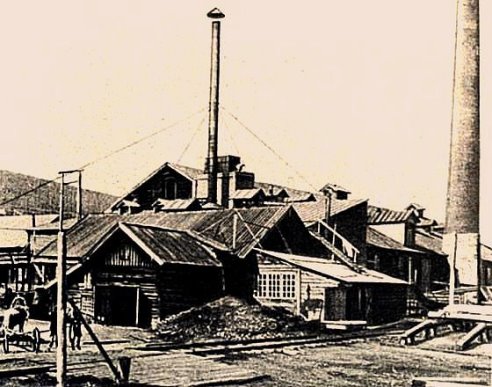 Кожевенный завод был собственностью Г. И Ф.  Халявиных. Кожи отмачивали и квасили в больших деревянных чанах, затем сбивали шерсть, дубили, мяли.
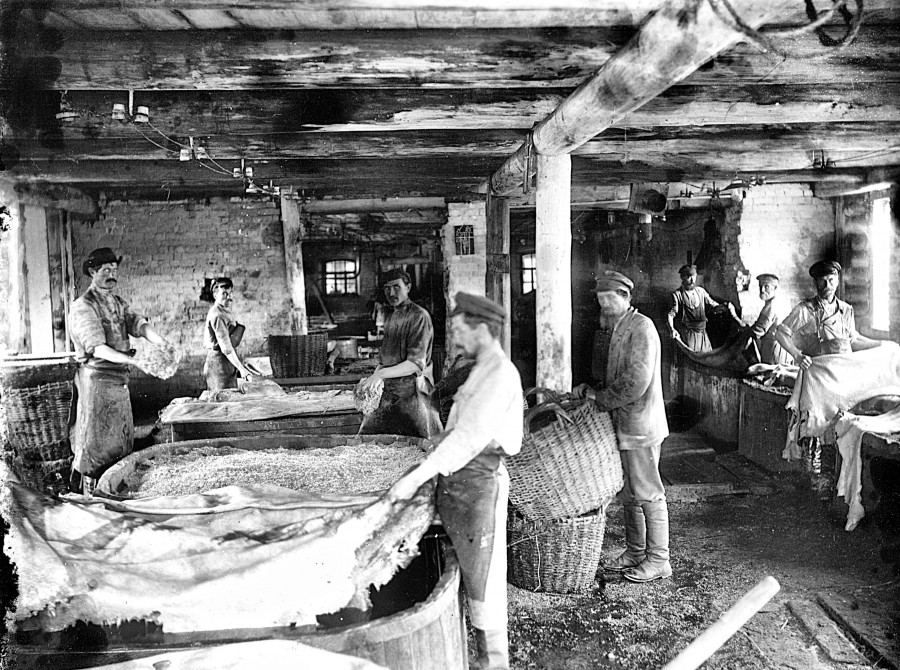 Готовые выделанные, красного цвета, кожи возвращали заказчикам или пускали на продажу. У Халявиных работали постоянные и сезонные рабочие.
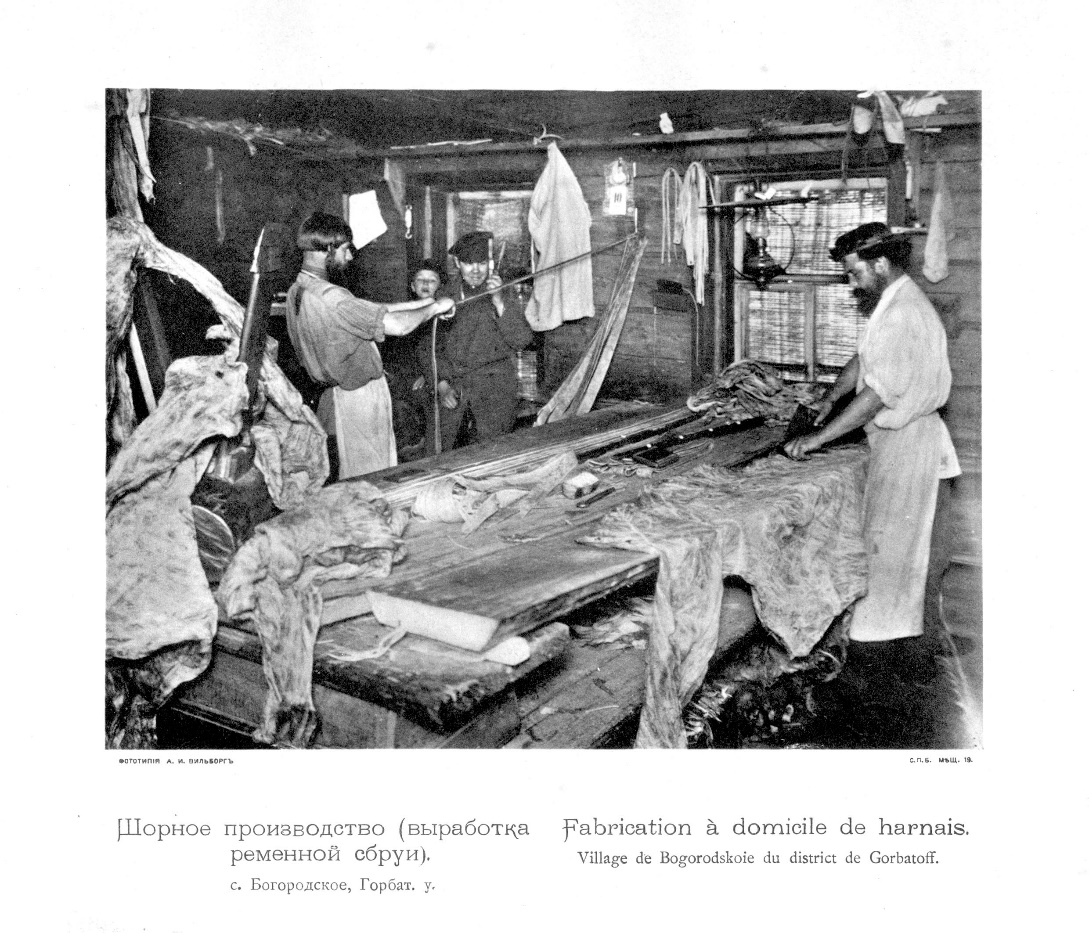 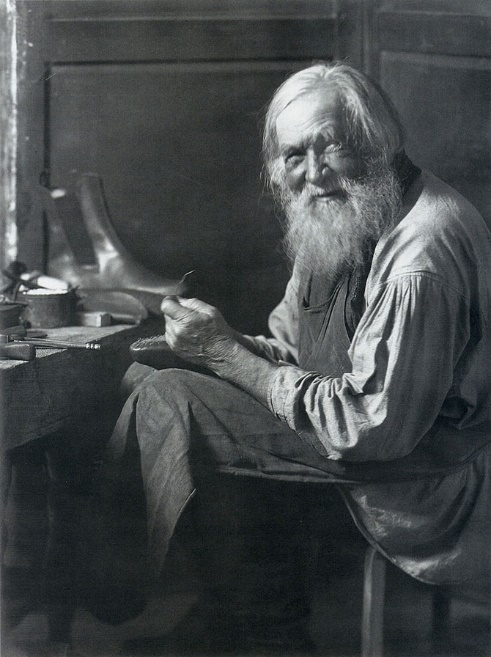 И. Чирков сапожничал
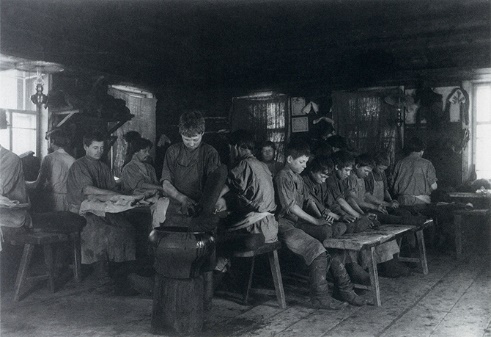 М. Халявин катал валенки
Е. Вараксин  за витьем веревок
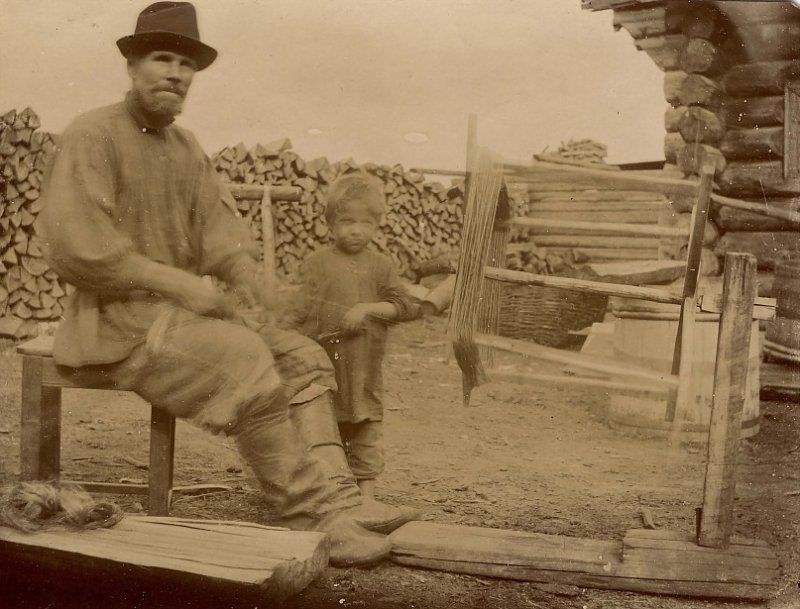 Гончарные изделия  Д. Черных из красной глины, привозимой из-под Шадрино, славились не только в Балахтоне, но и за его пределами
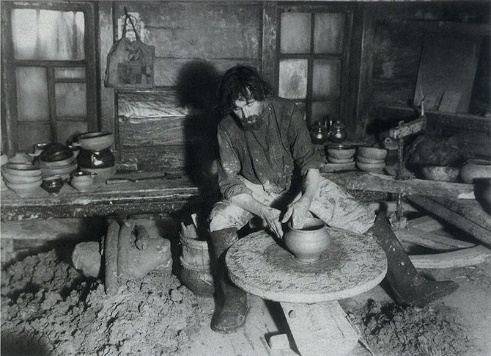 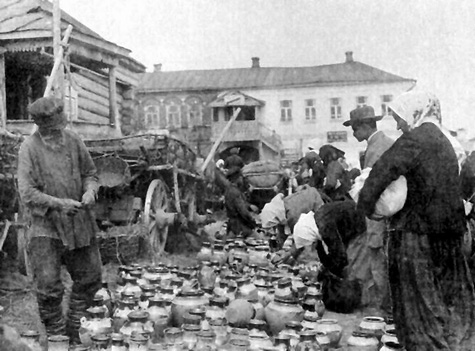 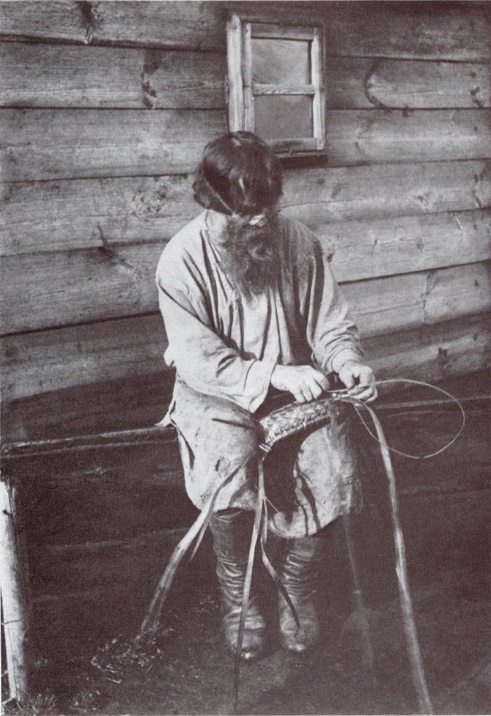 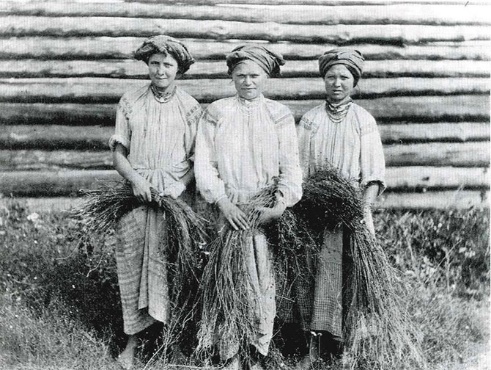 Вымачивание льна
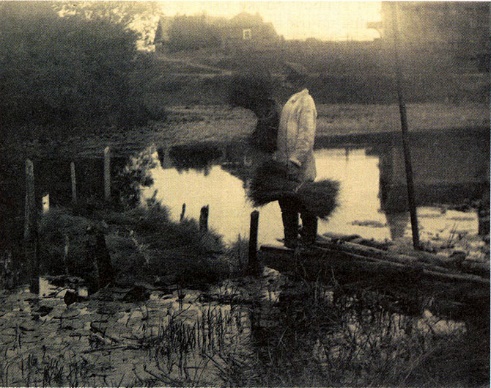 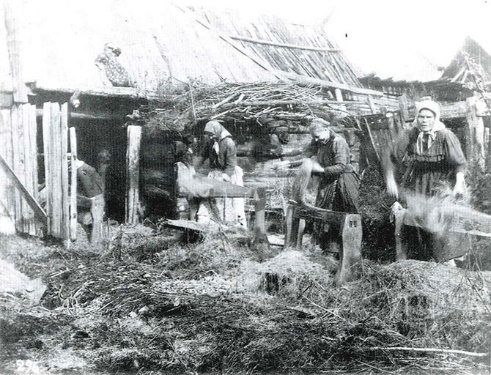 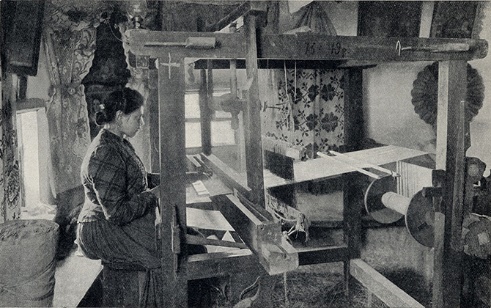 Набойная мастерская
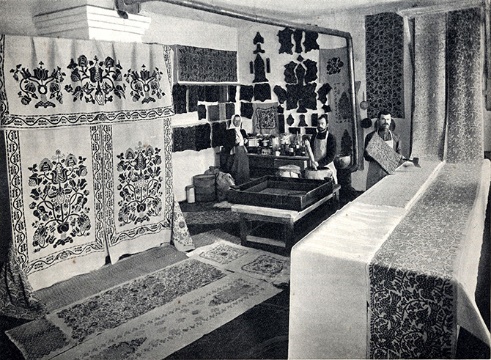 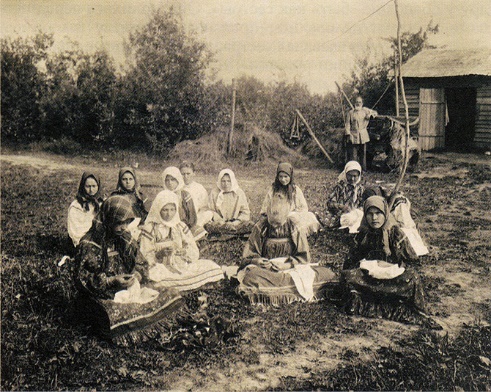 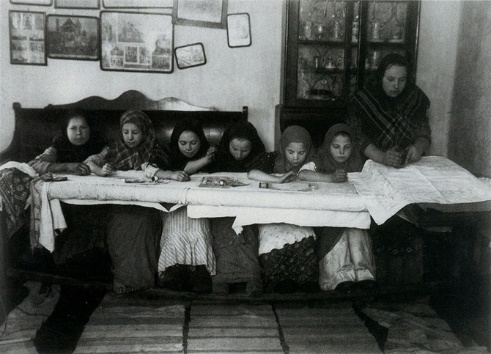 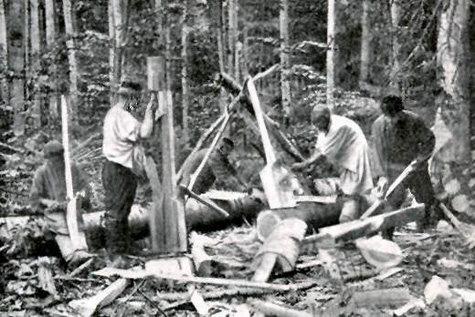 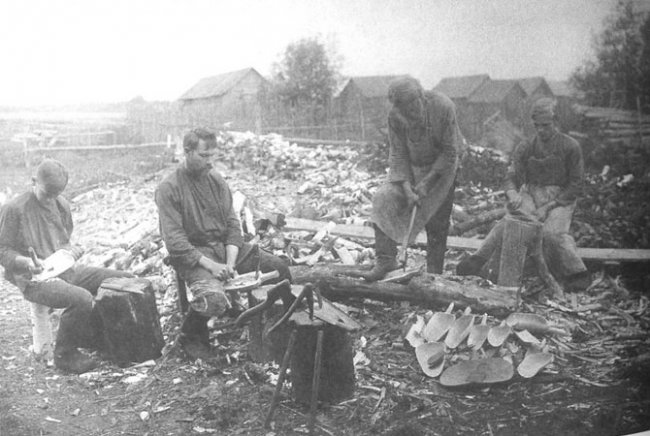 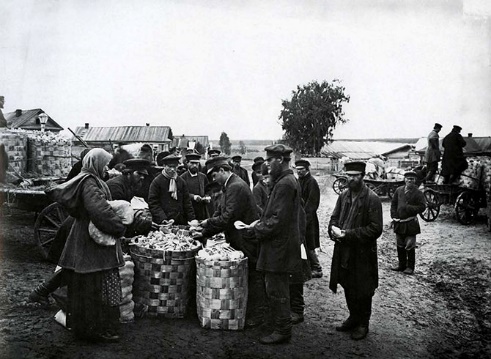 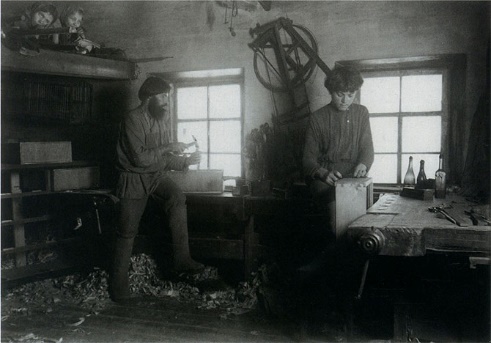 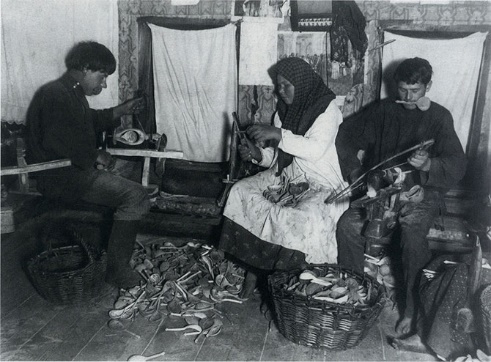 Кузня
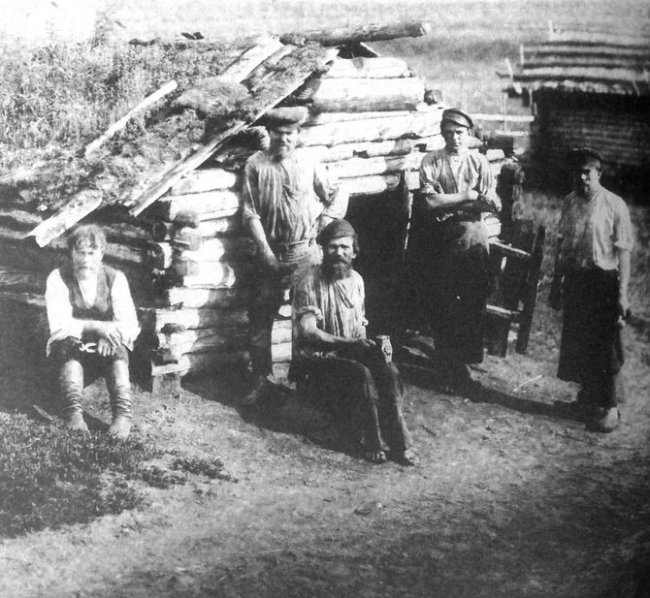 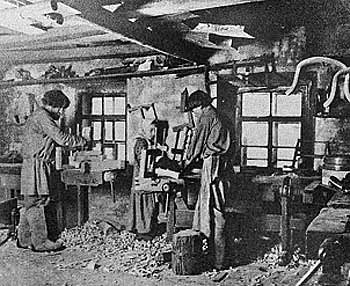 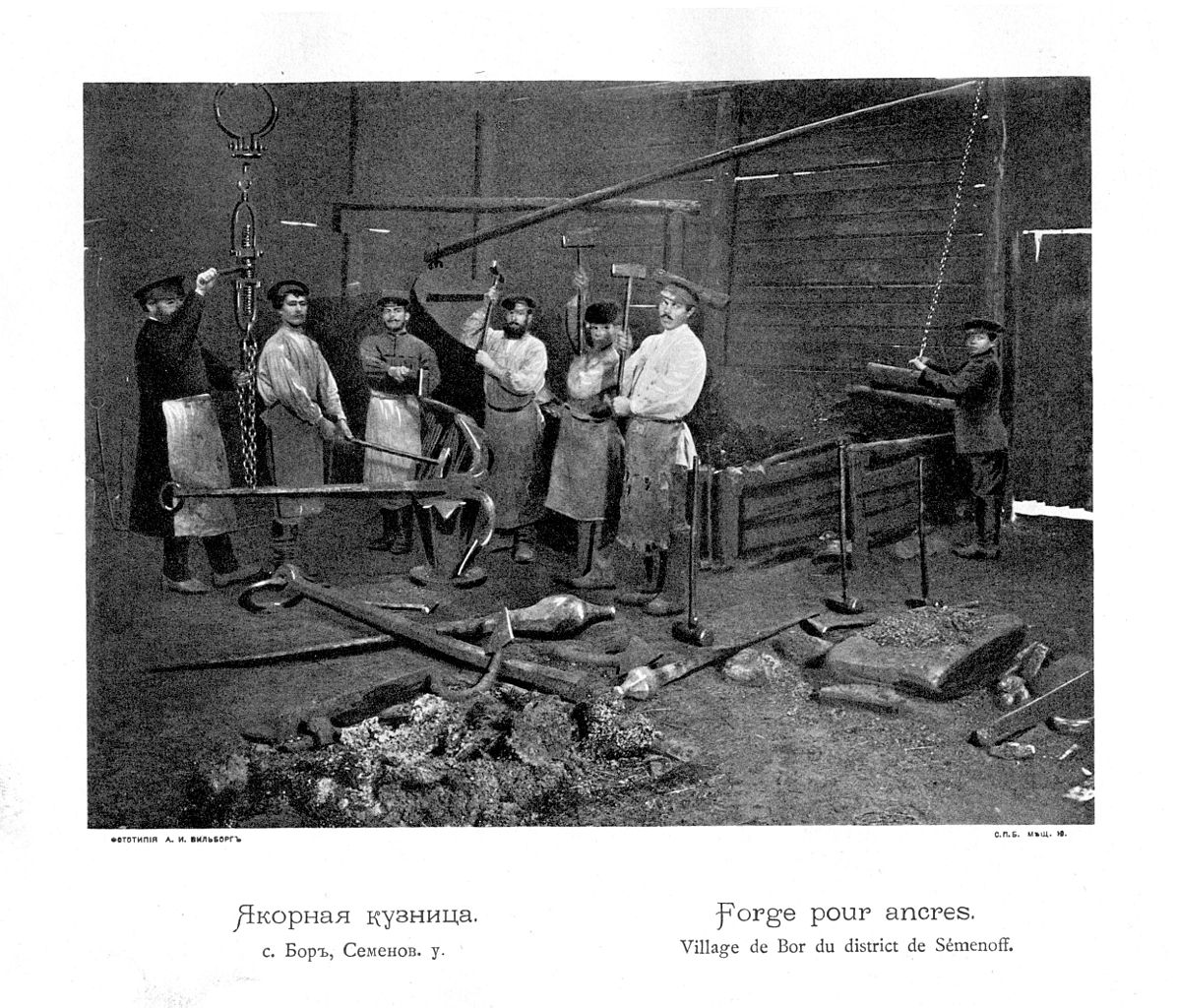 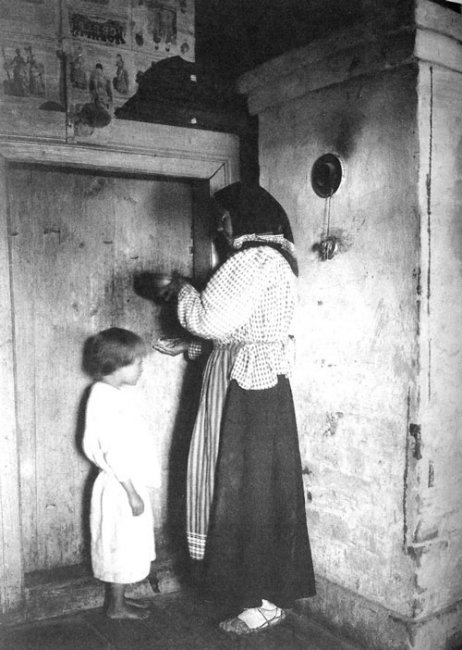 Знахарка
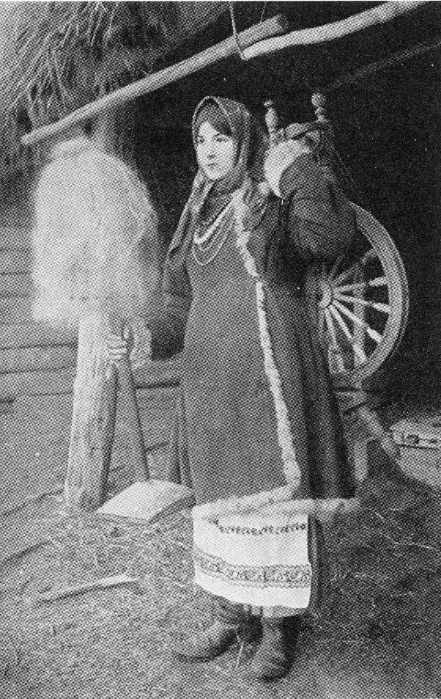 Пряха
Красильня
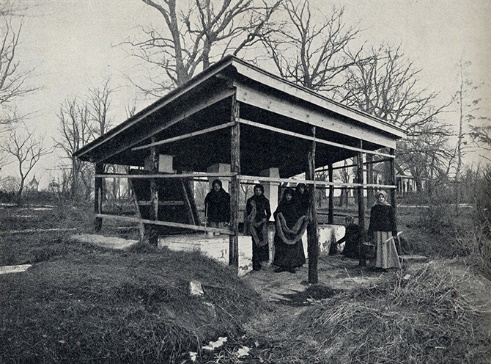 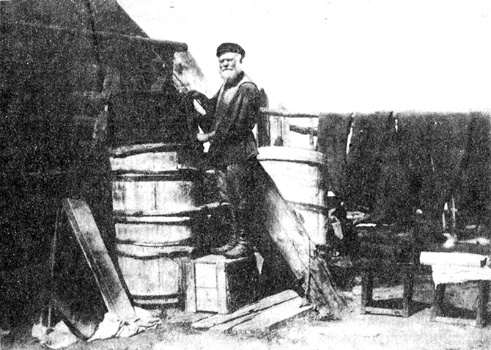 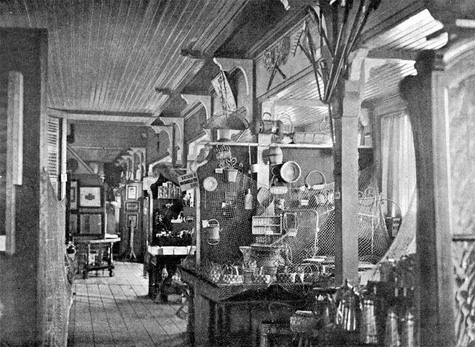 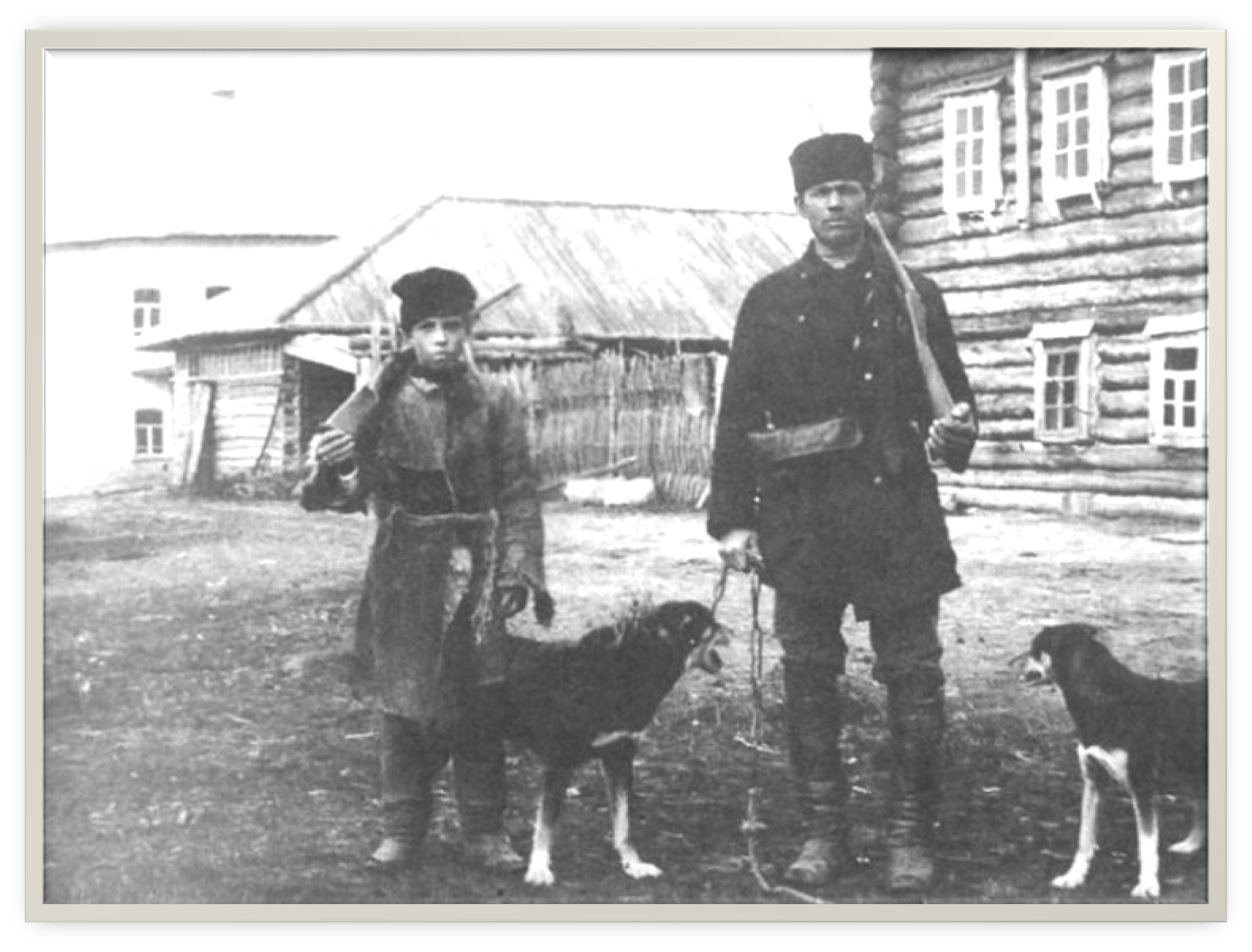 Не последнее место в хозяйственной жизни занимала охота. В лесах водились глухари, рябчики, сохатые, медведи, пушные звери: лисицы, горностаи, соболя. норки, колонки, бобры, рыси.
Охотники уходили в тайгу, строили там зимовья и жили в них весь охотничий сезон. «Мягкое золото» шло на продажу.
Отстрел пушных зверей контролировался лесничеством.
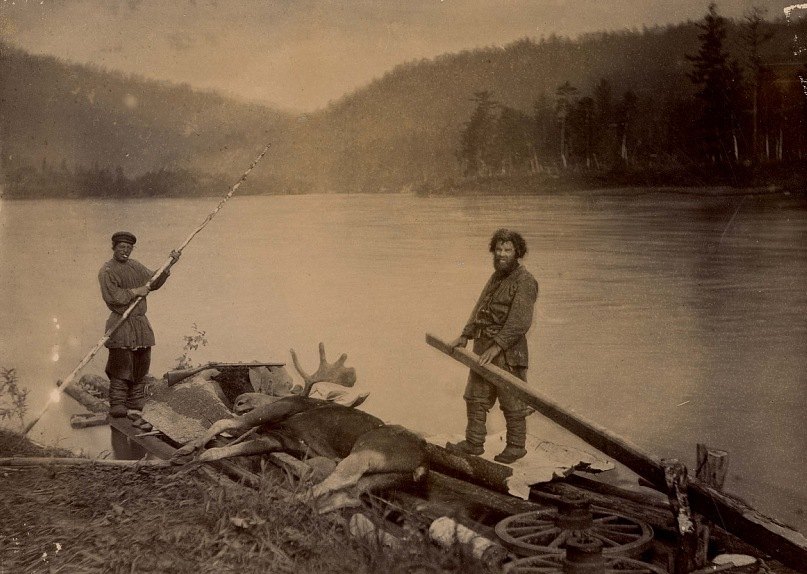 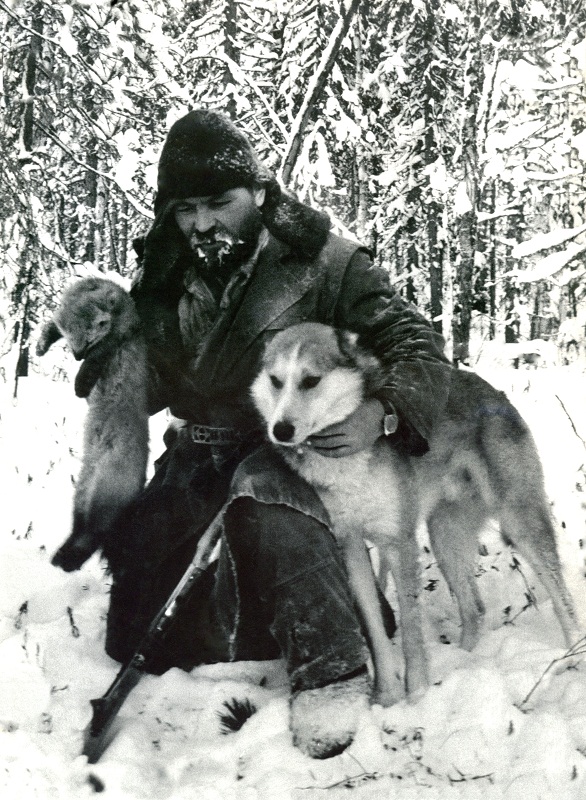 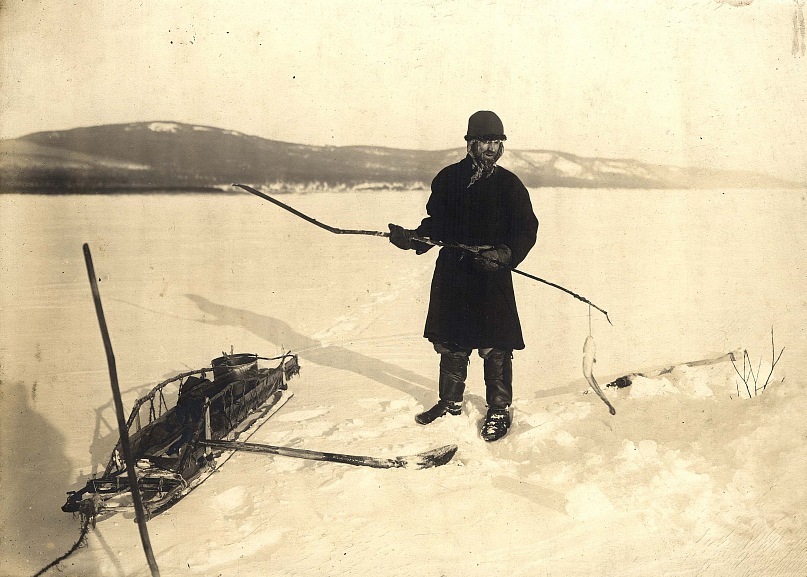 Занимались и рыбным промыслом. Для этого арендовали озера. Рыба шла на продажу. Имела место и нелегальные охота и рыбный промысел
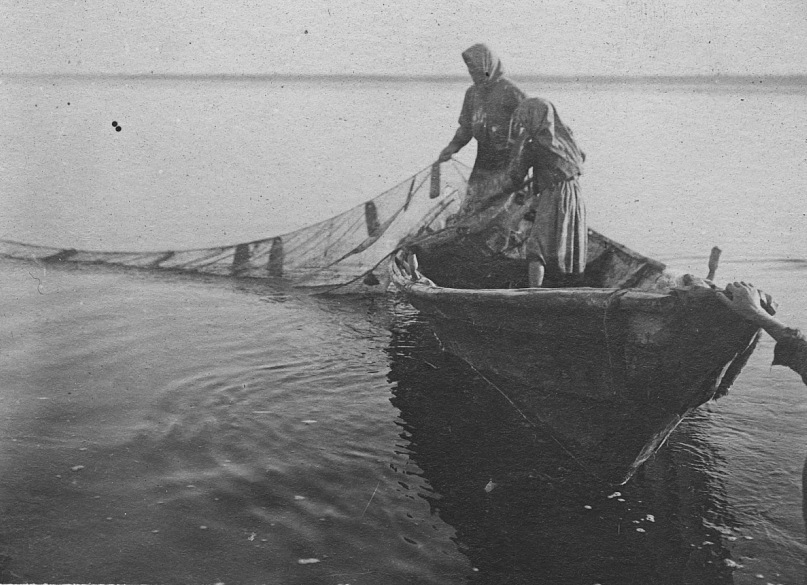 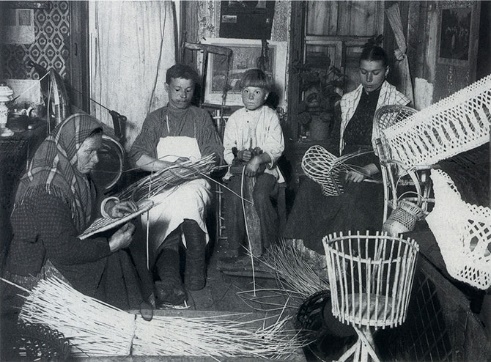 Особенно развился кедровый промысел в Енисейской губернии. В начале XX века общая добыча ореха колебалась здесь от 270 до 290 тыс. пудов в год и приносила выручки около 370 тыс. рублей
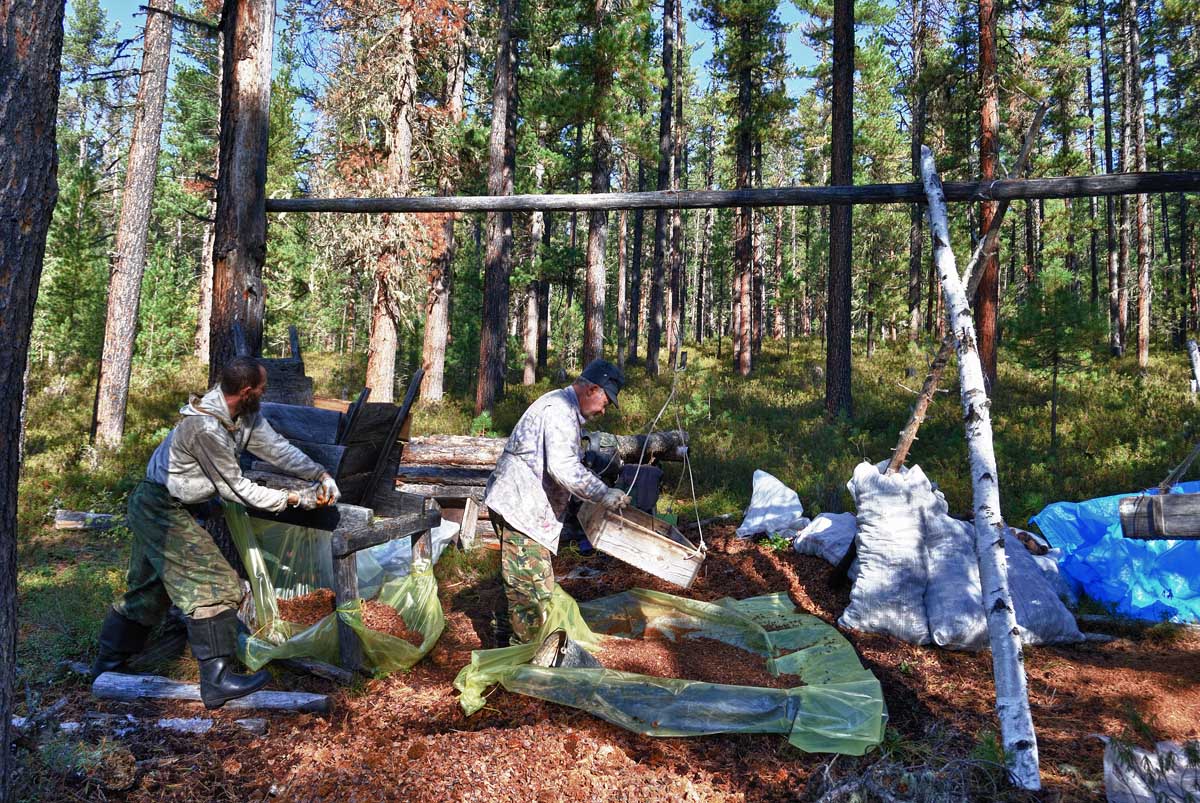 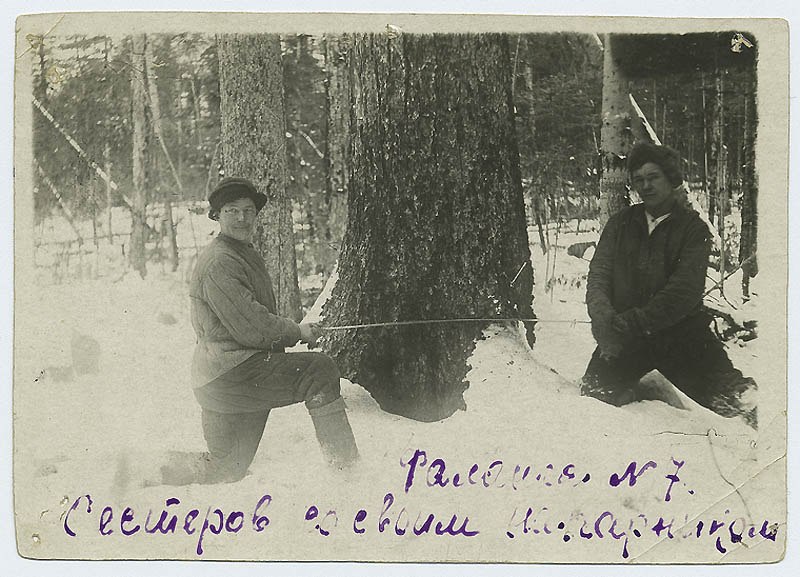 Тайга располагалась на северной территории района. Она богата не только ценными животными, но и растениями: лиственница, кедр, сосна – эти деревья широко использовались как строительный материал для домов первых переселенцев. В начале 20 века лесничества отпускали лес на строительство, контролировали незаконную вырубку леса.
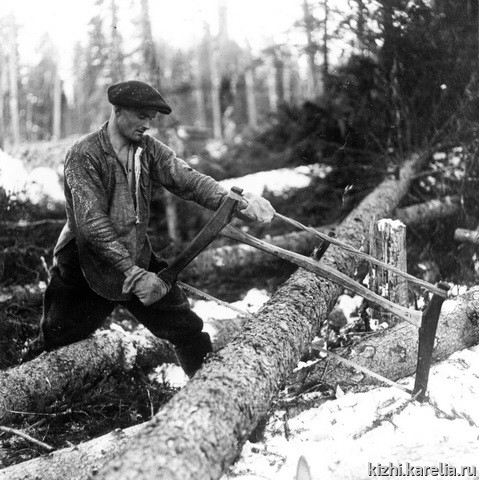 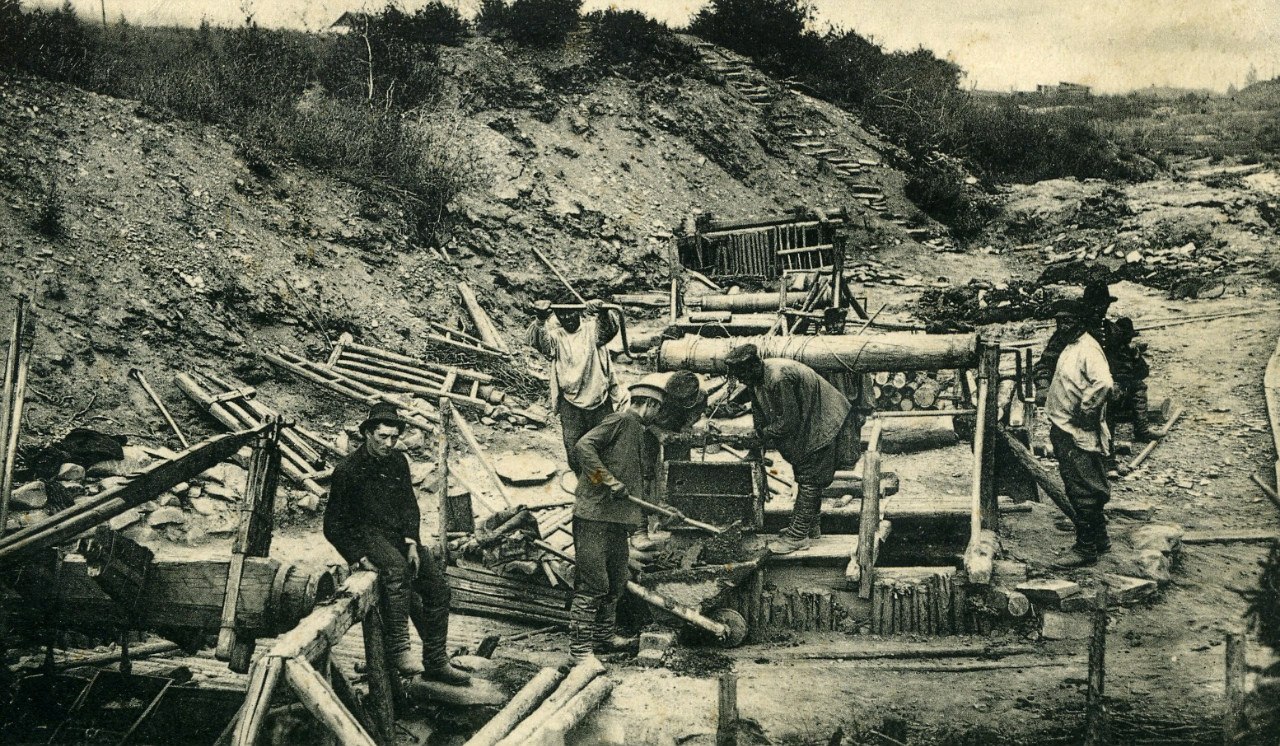 Дворничество
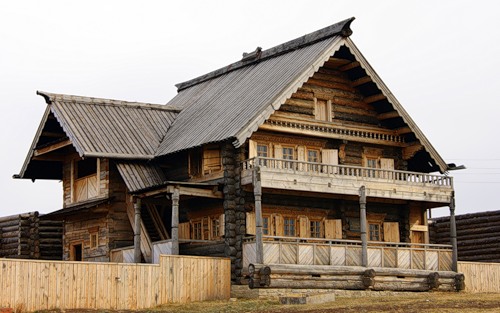 В деревнях вдоль Московского тракта развивалось дворничество. «Между Ачинском и Красноярском проходит хребет Кемчугских гор, затруднительных прежде для проезжающих и караванов. Ныне достиг он удобнейшего положения посредством постоянно продолжающейся насыпи мелкого булыжника и древы… от Ачинска до Красноярска построены прекрасные почтовые дома. Более нет нигде спокойных»

А. П. Степанов «Енисейская губерния»
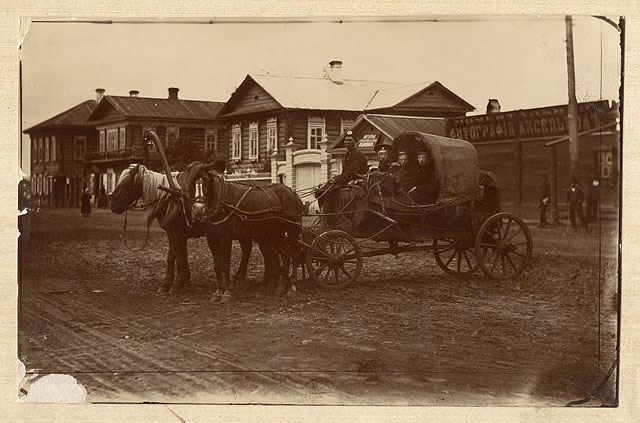 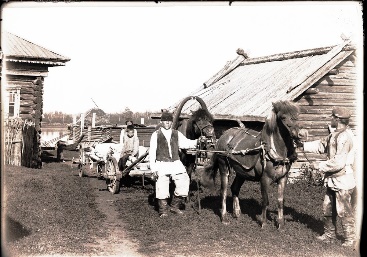 Услышав о возникновении поселка Козулька, сюда один за другим приехали деловые и энергичные представители еврейской общины г. Ачинска. Открыли лавки Г. Ренов и И. Найдия. Лавка была и у купца 2-ой гильдии Сегеля. Купец Гинсбург открыл не только лавку, но и кожевенный завод. В Балахтоне товары фабричного производства, керосин, табак жители преобретали у Я. Мамаева и В. Марьина.
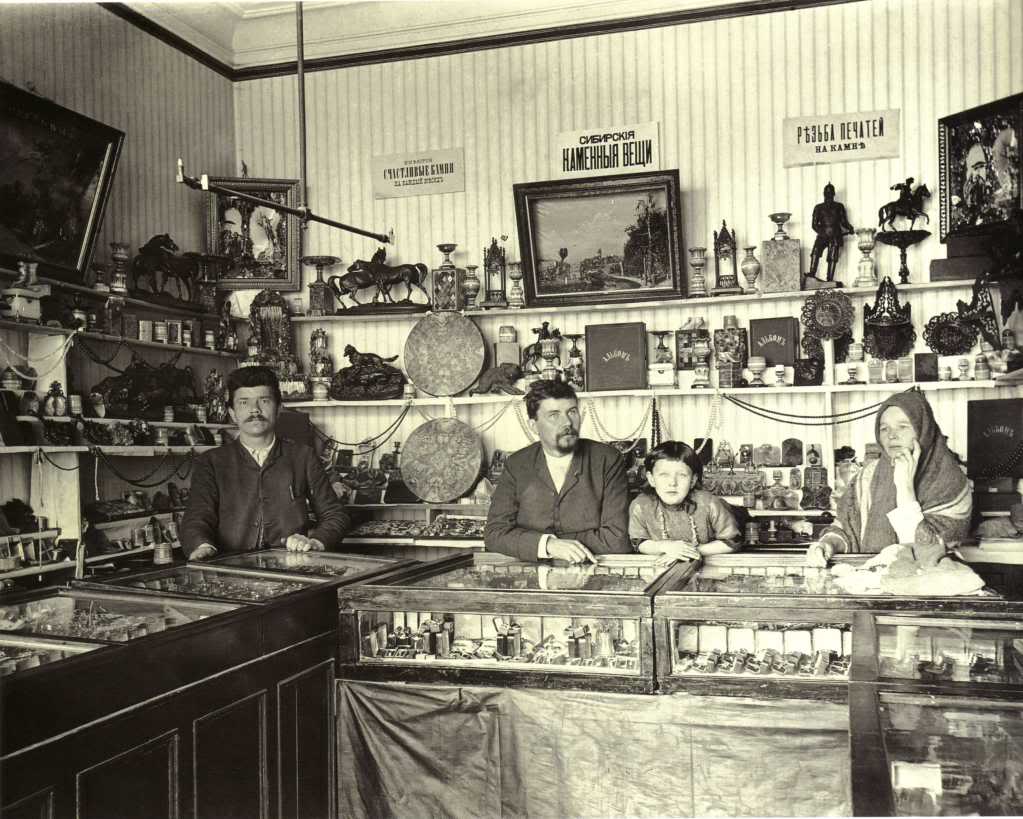